Forces That Drive Reactions - Enthalpy
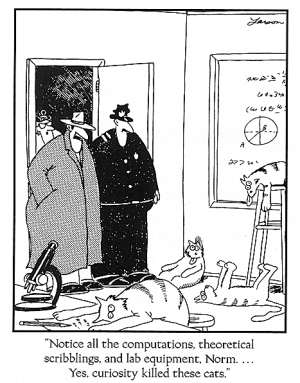 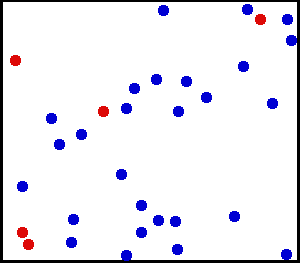 Energy
All matter has kinetic energy
Kinetic energy  energy of motions of molecules

All matter has potential energy
Potential energy  stored energy of chemical bonds
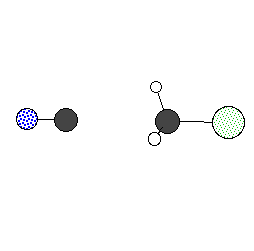 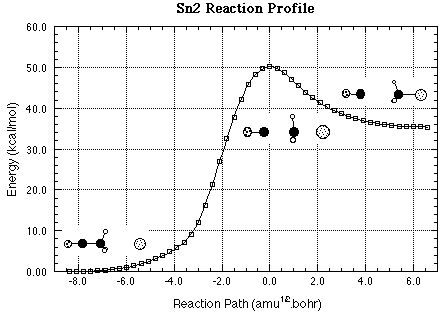 Conservation of Energy
Energy is neither created nor destroyed
When kinetic energy is converted to potential energy  reaction is endothermic
When potential energy is converted to kinetic energy  reaction is exothermic
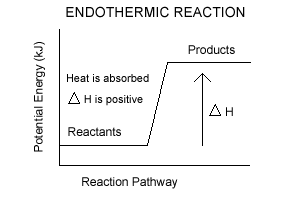 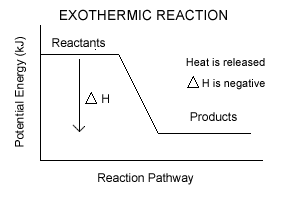 Heat Flow
Heat flows from hot to cold.
When ice is applied to a sore shoulder, heat flows from the shoulder to the ice
In exothermic reactions  amount of heat released = the decrease in potential energy
Heat Flow Animation Link
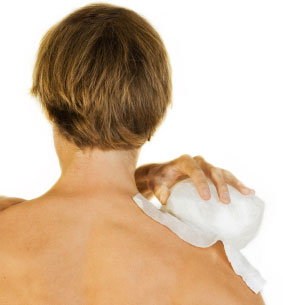 Spontaneous Reaction
Occurs without outside help  may need activation energy
May occur quickly, like the combustion of hydrogen, or slowly, like when graphite turns to diamond.
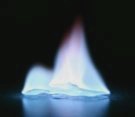 1st Driving Force of Reactions
Enthalpy:  (H)  heat content of a system
∆H = change in enthalpy
∆H = H of products – H of reactants
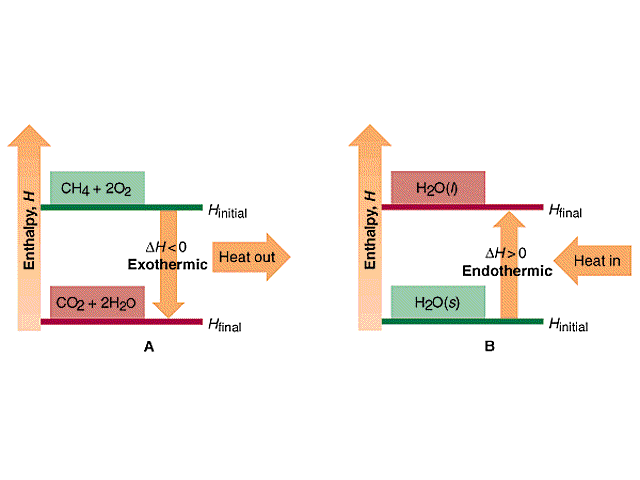 Enthalpy Change:  Exothermic
∆H is negative
A + B  AB + Heat
Heat term on right
Downhill
Spontaneous
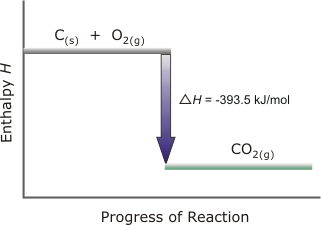 energy
Enthalpy Change:  Endothermic
∆H is positive
AB + Heat  A + B
Heat term on left
Uphill
Non-spontaneous
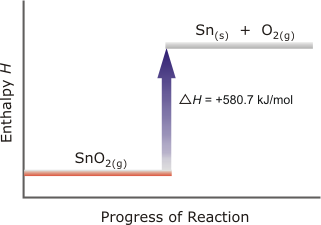 energy
Nature favors exothermic reactions
Stability Increases
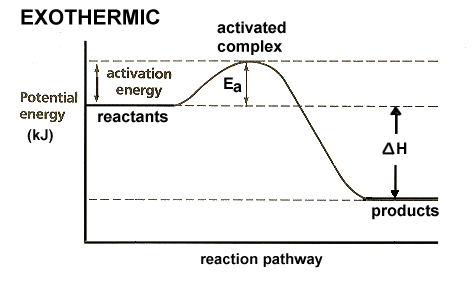 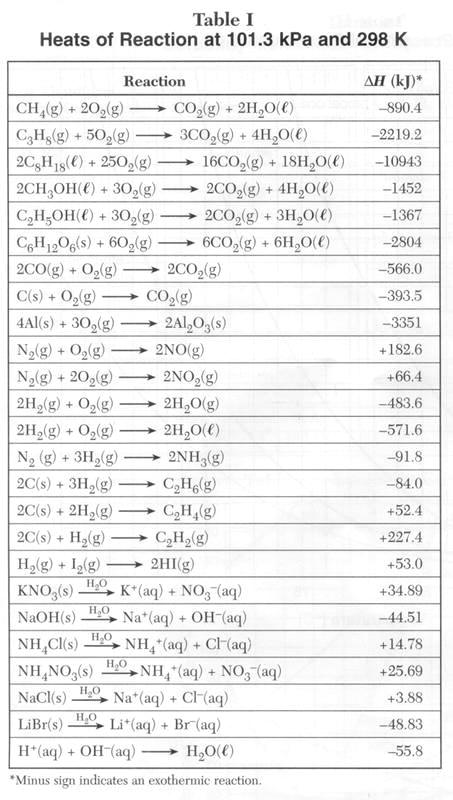 Heats of Reaction
Table I
* minus sign = exothermic reaction
5 Types of Reactions
Heat of Combustion
Heat of reaction for the complete burning of 1 mole
From Table I
CH4(g) + O2(g)  CO2(g) + 2H2O(l) + ?KJ
1 mol CH4 = 890KJ
2CO + O2  2CO2 + 566KJ
1 mol CO = 283KJ
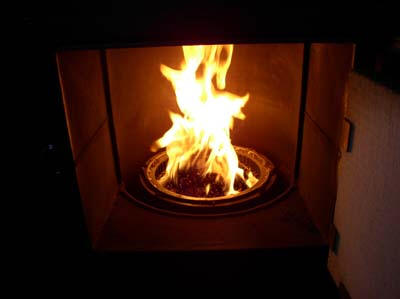 Heat of Formation
Heat absorbed or released when a mole of compound is formed
Synthesis reaction
2H2(g) + O2(g)  2H2O(l) + 571.6KJ
**Heat of formation = 285.8KJ

How much energy is required to decompose 4.0 mol CO2(g)?
		4.0mol X 394KJ  = 1576KJ
				1mol
Heat of Solution
Heat released or absorbed when a solution is made

NaOH
NH4NO3
LiBr
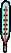 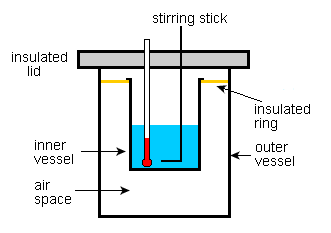